МОИ ПРАВА И ОБЯЗАННОСТИ
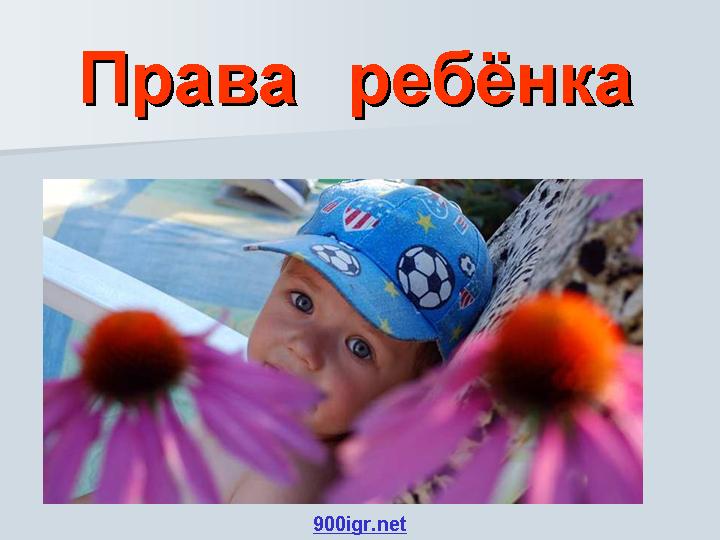 Занятие внеурочной деятельности по направлению
«Я гражданин России»
Учитель: Шумскис 
Юлия Геннадьевна
ПИРАМИДА НАШИХ ПОТРЕБНОСТЕЙ
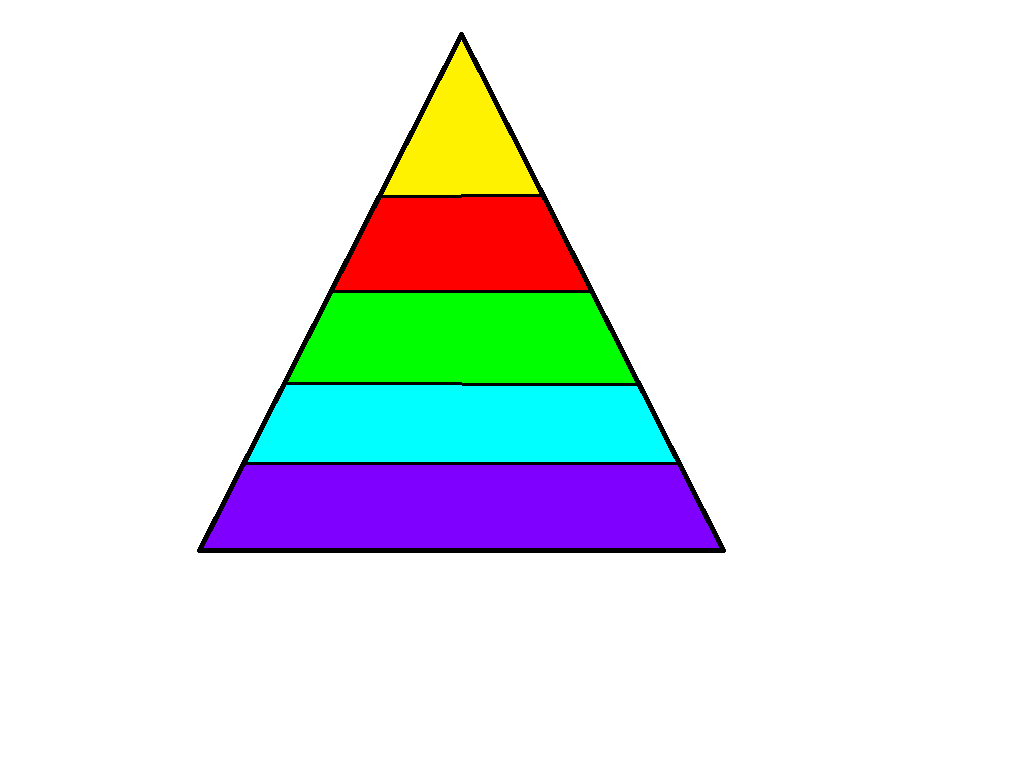 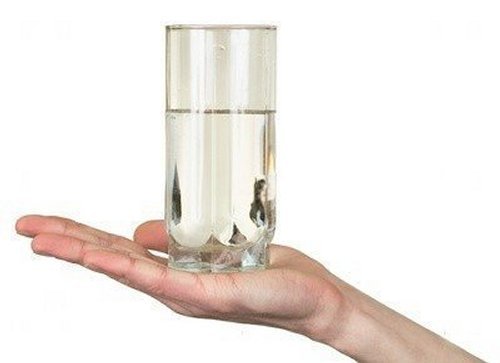 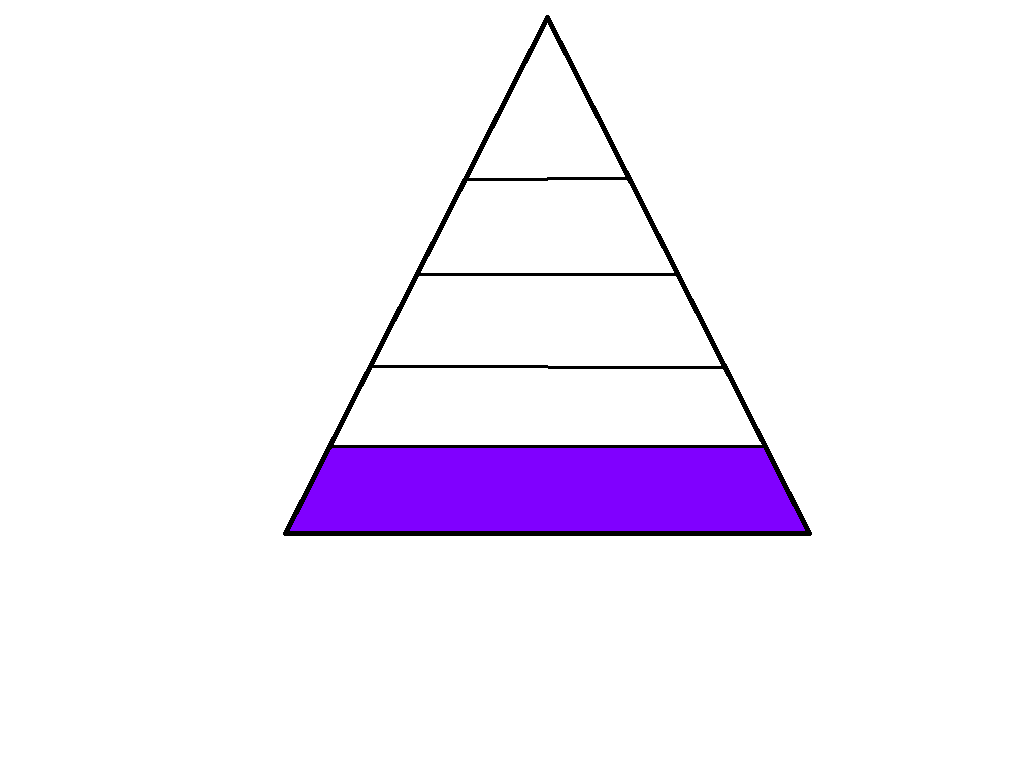 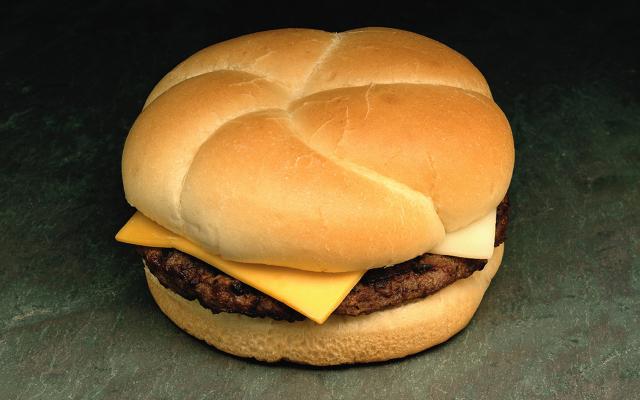 Внизу пирамиды мы видим самые важные потребности человека: пищу, воду, воздух.
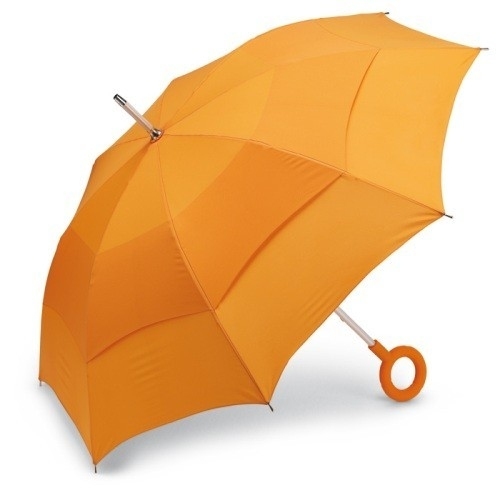 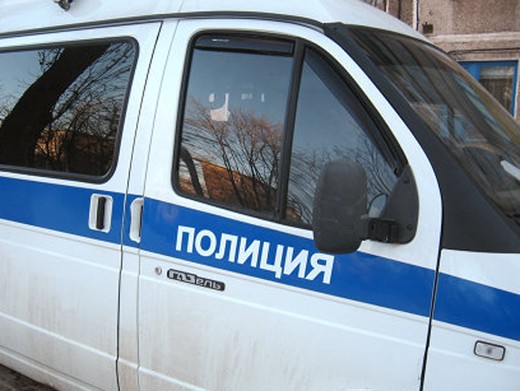 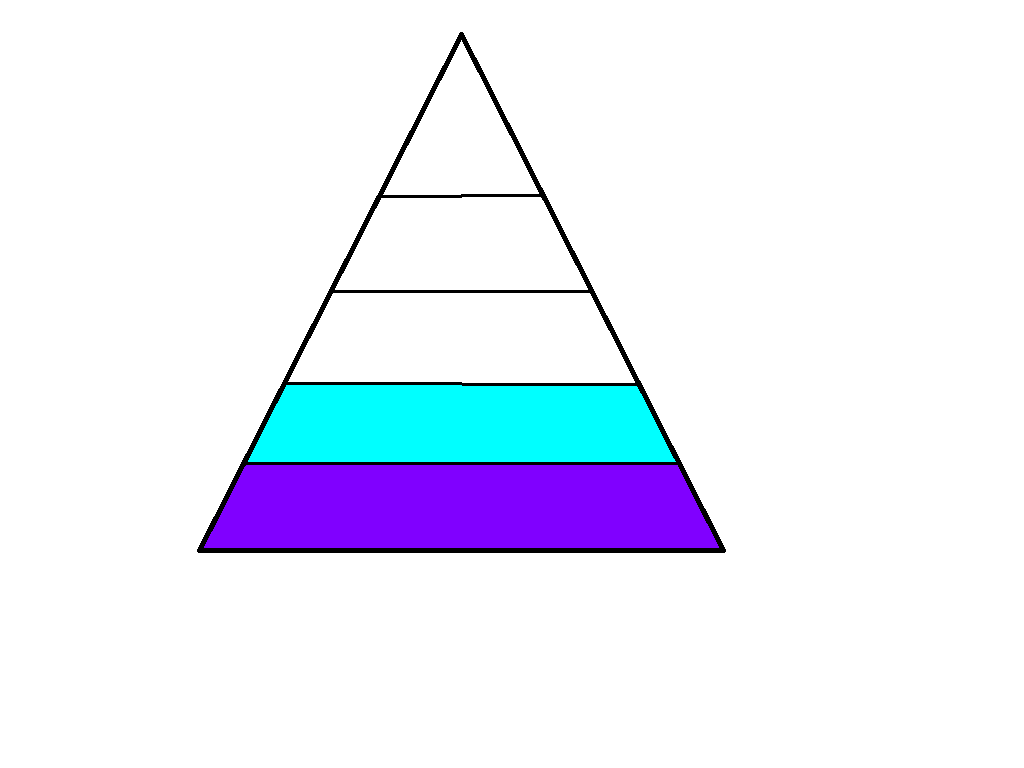 Выше в пирамиде стоит потребность – в безопасности
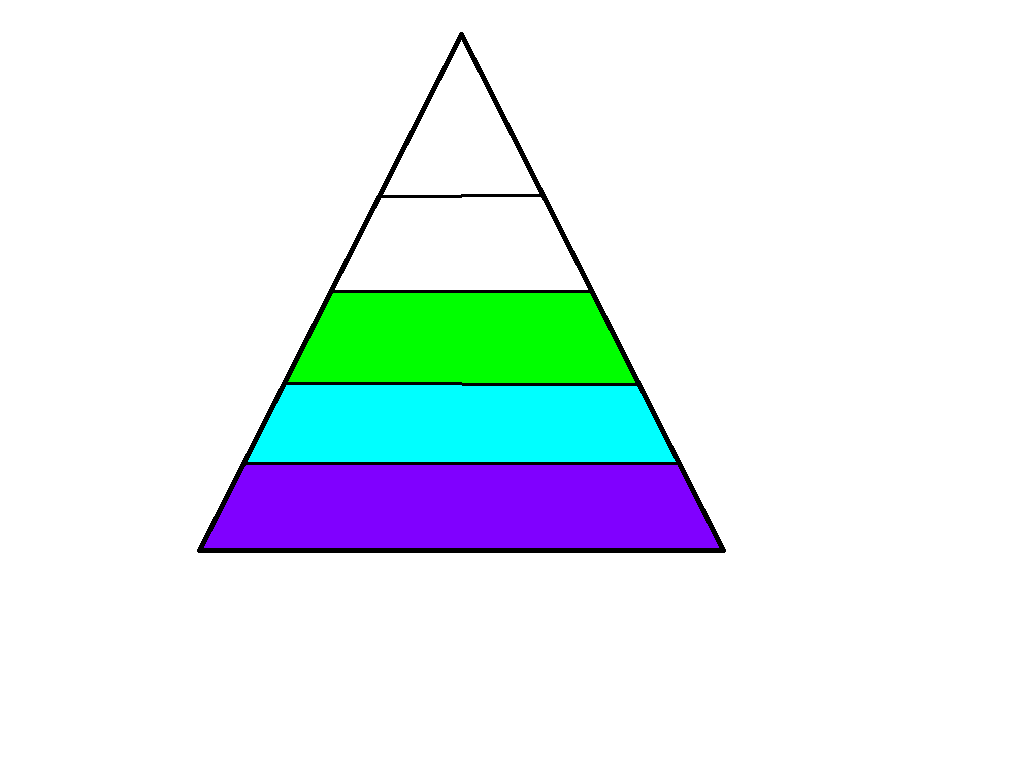 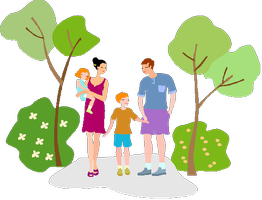 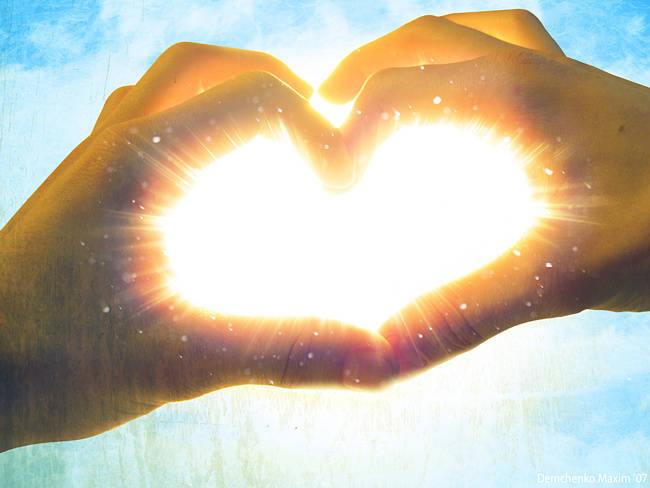 Далее идет потребность в принадлежности и любви
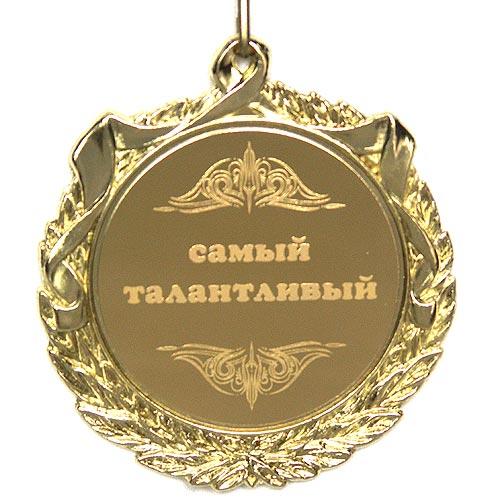 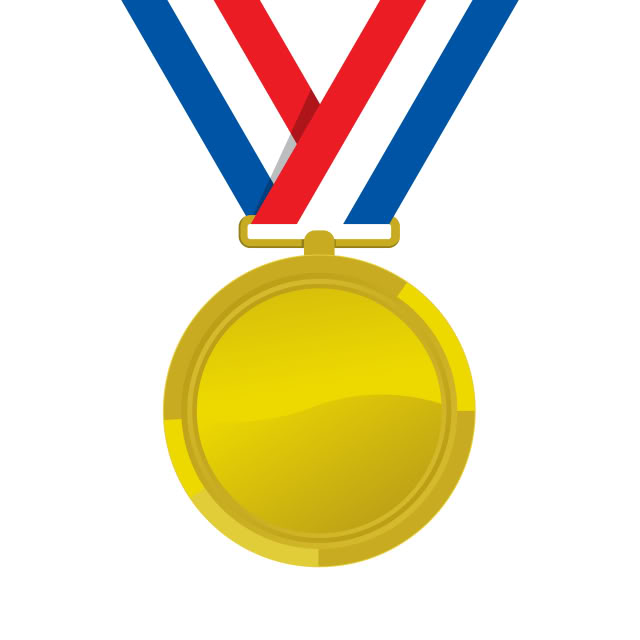 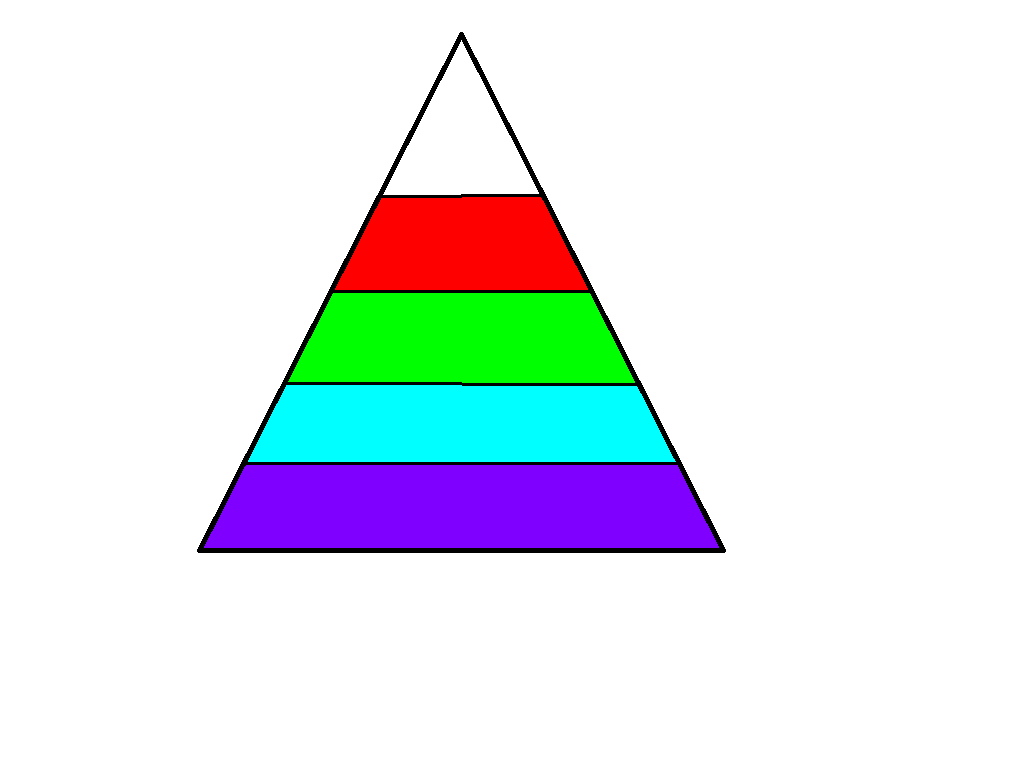 Потребность в уважении и признании
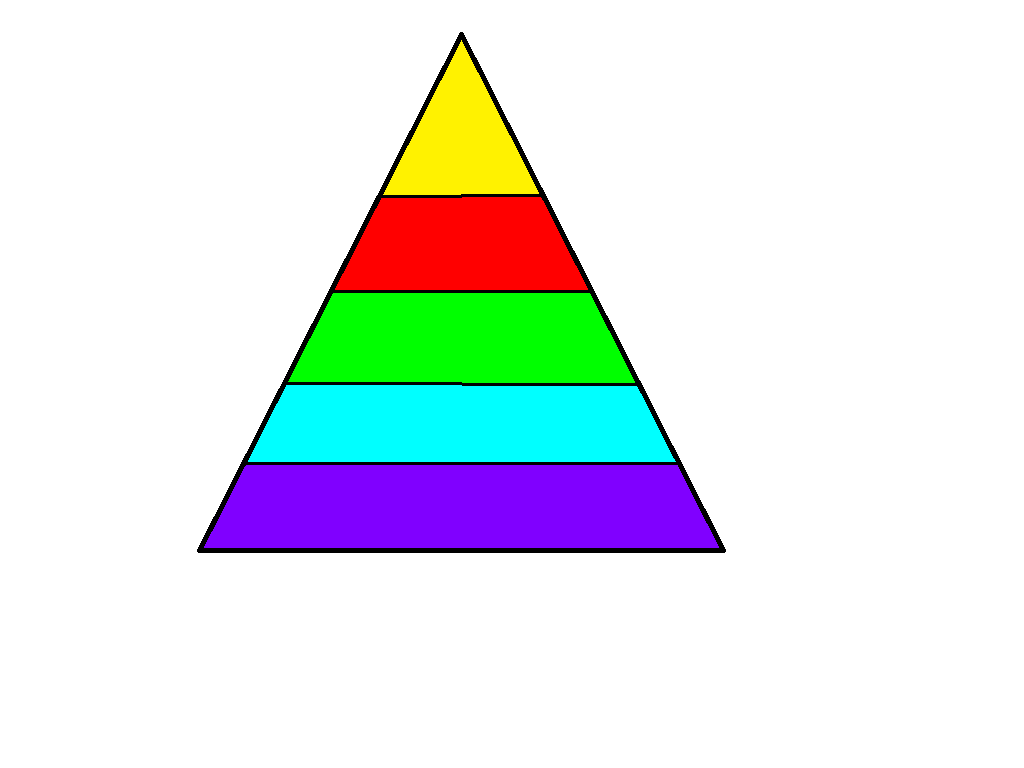 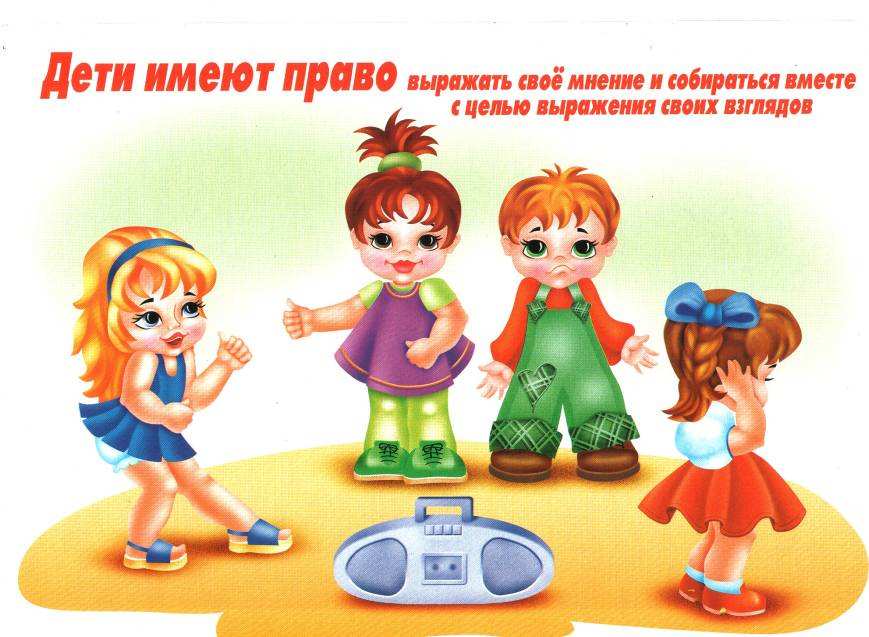 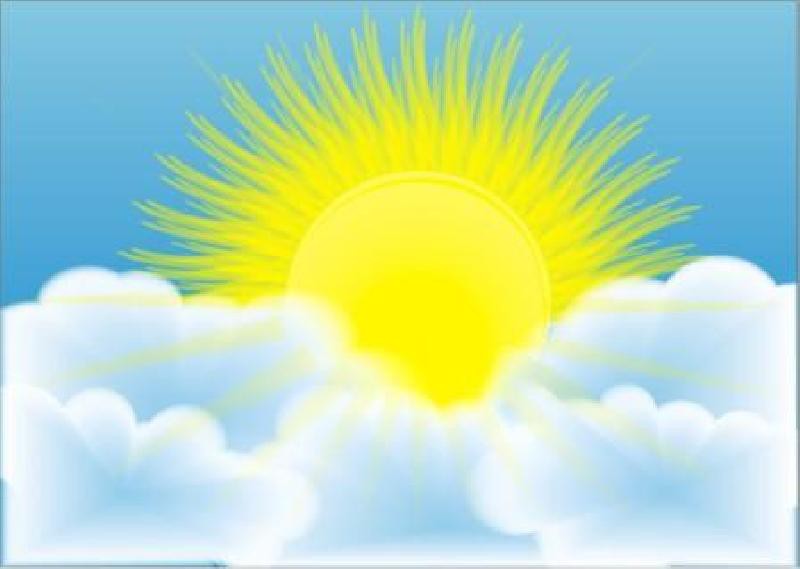 Одна из высших потребностей – потребовать реализовать себя и свои способности.Это потребность в самовыражении
Без удовлетворения нижних потребностей невозможно удовлетворить верхние
Государство обеспечивает наши необходимые потребности, а значит реализовывает основные права
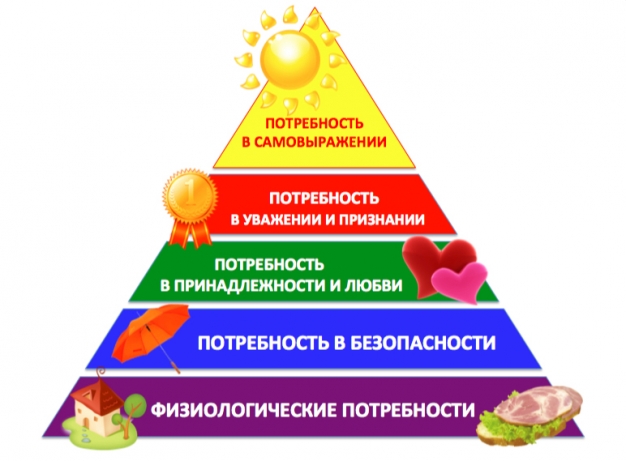 ПРАВО НА ТВОРЧЕСТВО: НАПИСАНИЕ МУЗЫКИ, СТИХОТВОРЕНИЙ, РИСОВАНИЕ КАРТИН
ПРАВО НА ОБРАЗОВАНИЕ, ЗАНЯТИЕ СПОРТОМ, ЗАЩИТУ ЧЕСТИ И ДОСТОИНСТВА
ПРАВО НА ИМЯ, СЕМЬЮ, РОДИТЕЛЕЙ
ПРАВО НА БЕЗОПАСНОСТЬ, НЕПРИКОСНОВЕННОСТЬ
ПРАВО НА ЖИЗНЬ, ЗДОРОВЬЕ